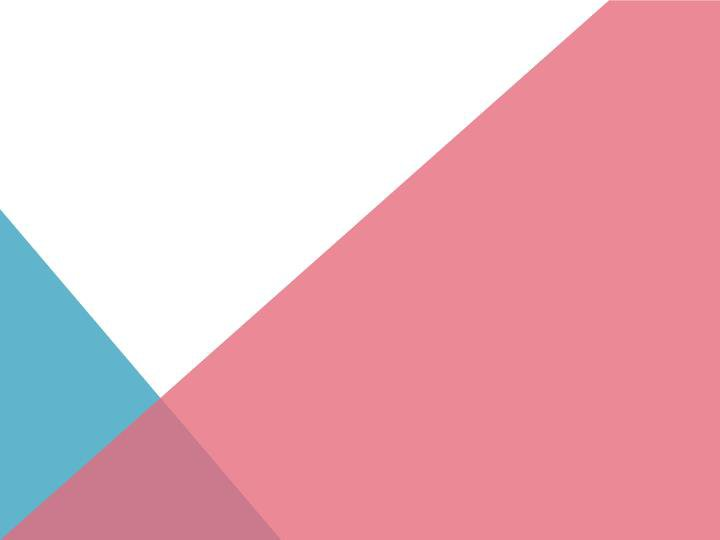 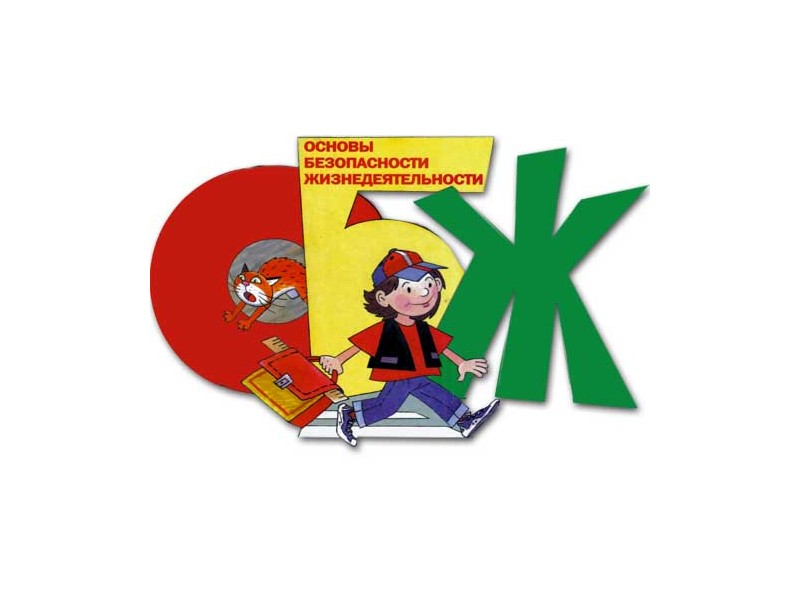 Часть 1
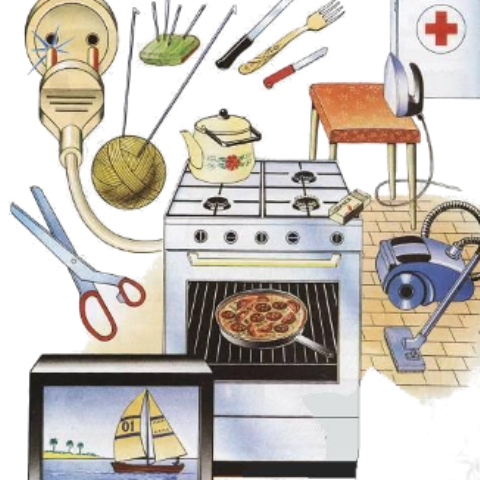 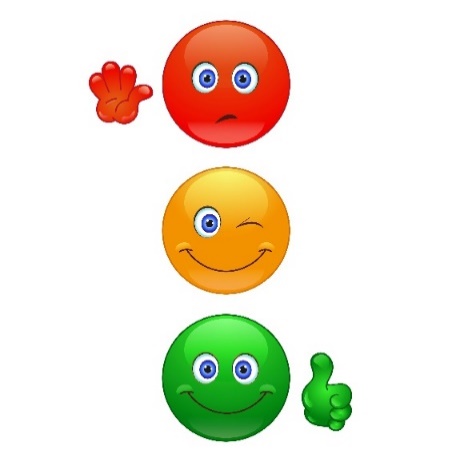 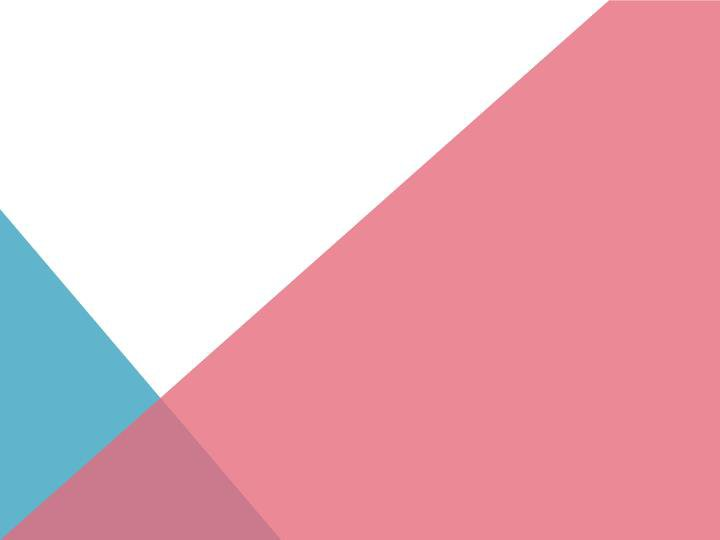 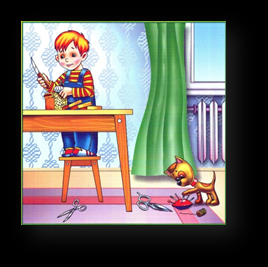 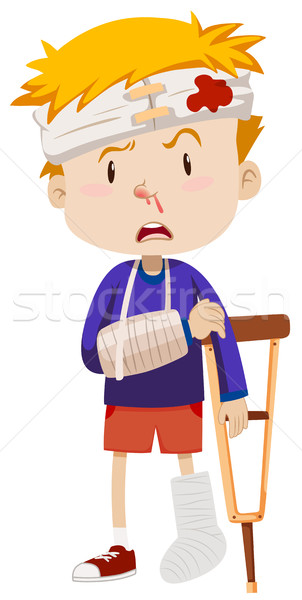 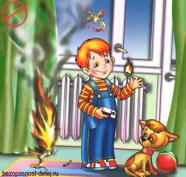 Опасности подстерегают на каждом  шагу
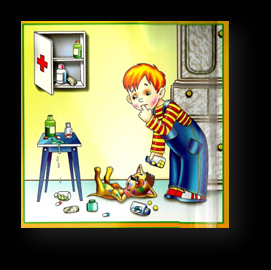 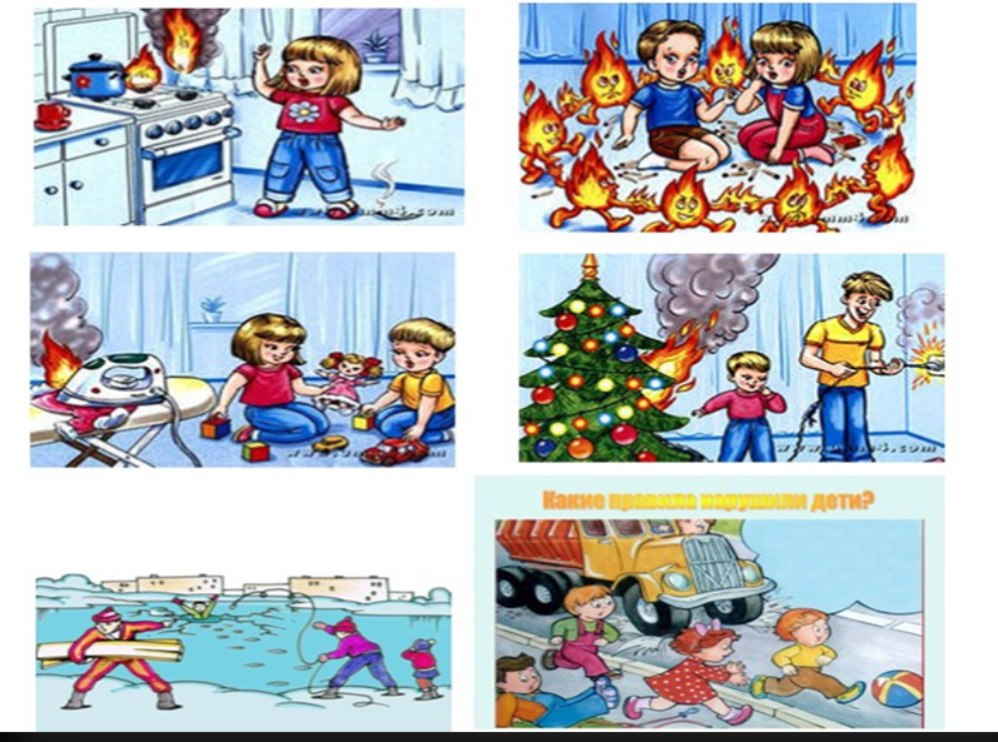 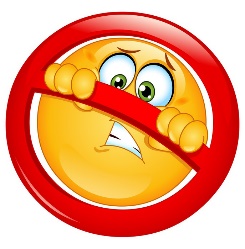 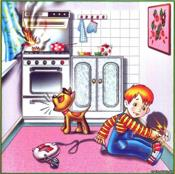 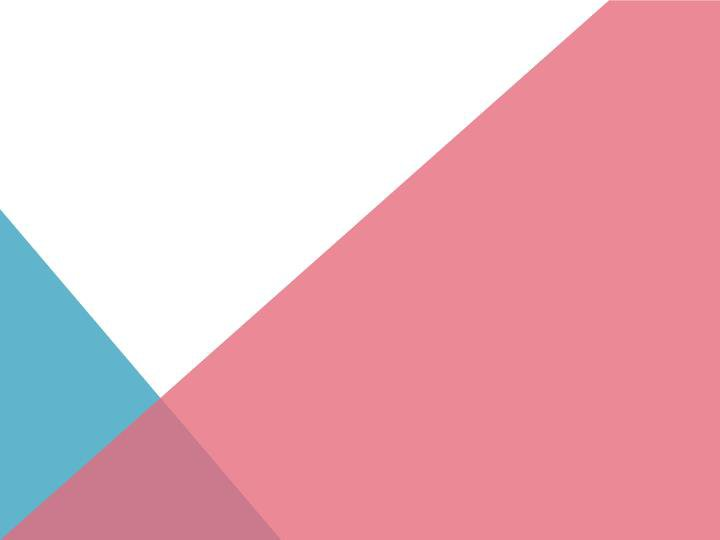 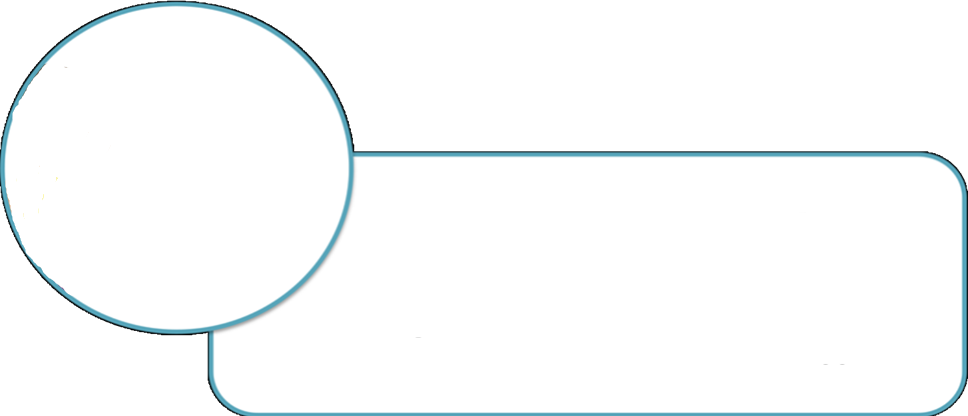 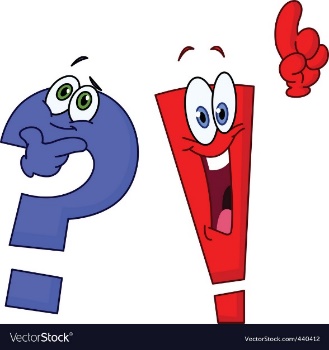 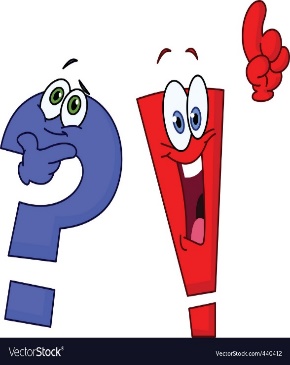 Сейчас попробуем определить,
какие предметы 
можно считать опасными, 
с помощью простых загадок
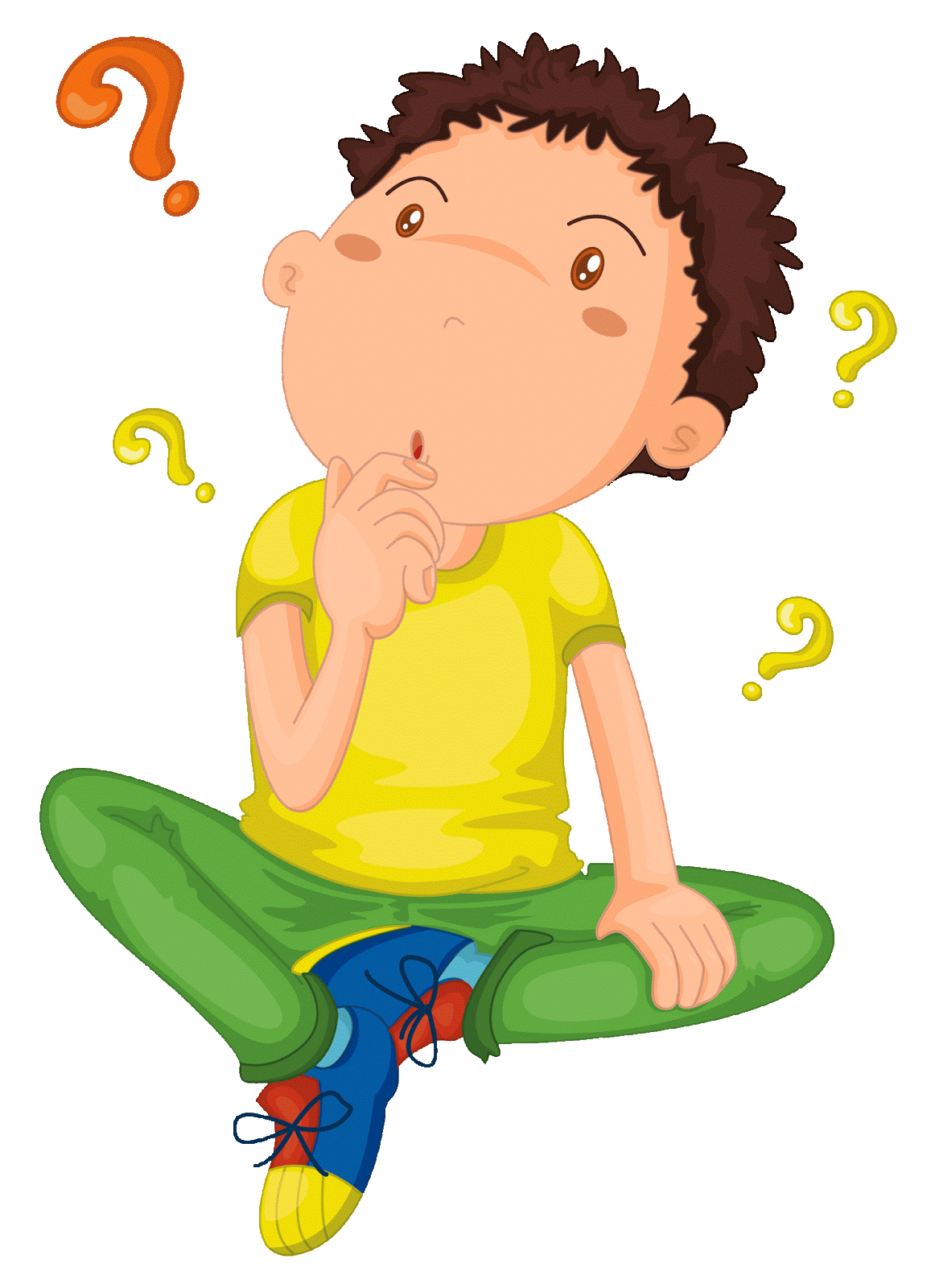 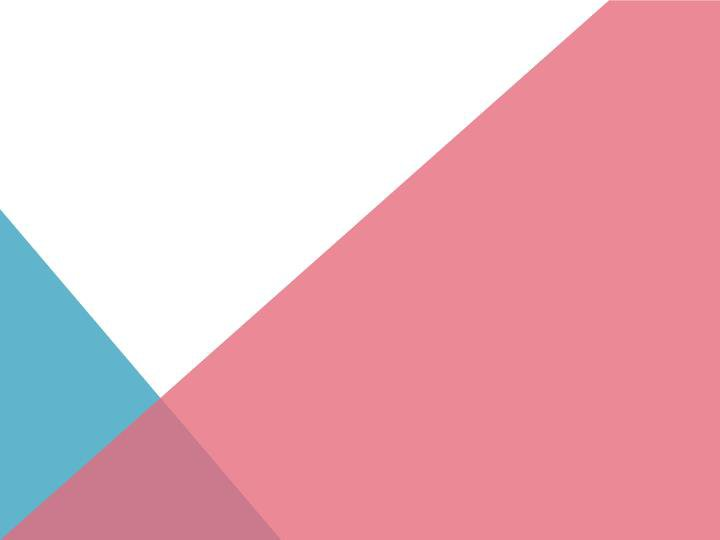 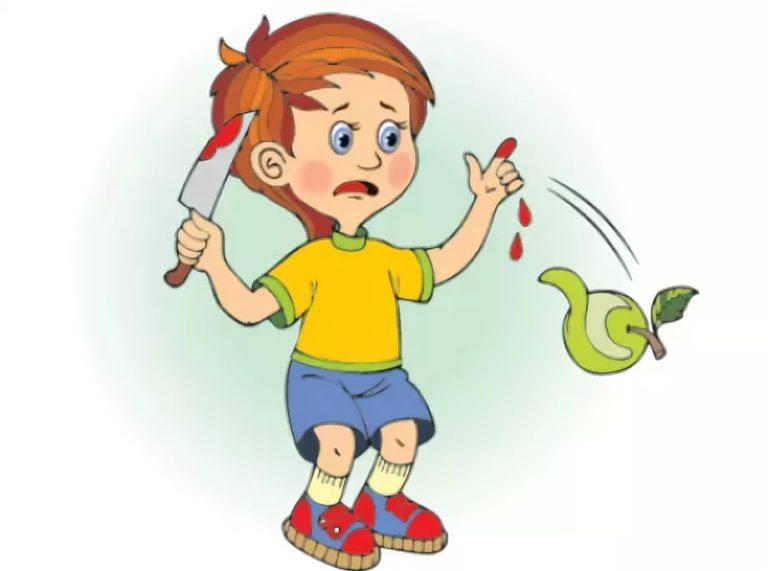 В кухне лучший друг для нас он:
Хлеб нарежет или мясо,
Фрукты, колбасу и сыр
Превратит в богатый пир!
Чистит, режет, масло мажет,
Банки открывает даже…
Вещи лучше не найдешь.
Что же это? Острый …
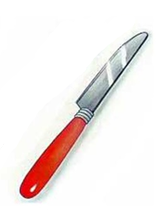 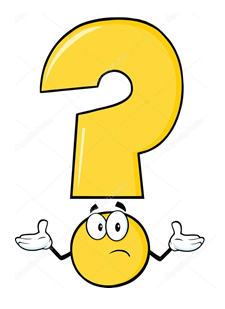 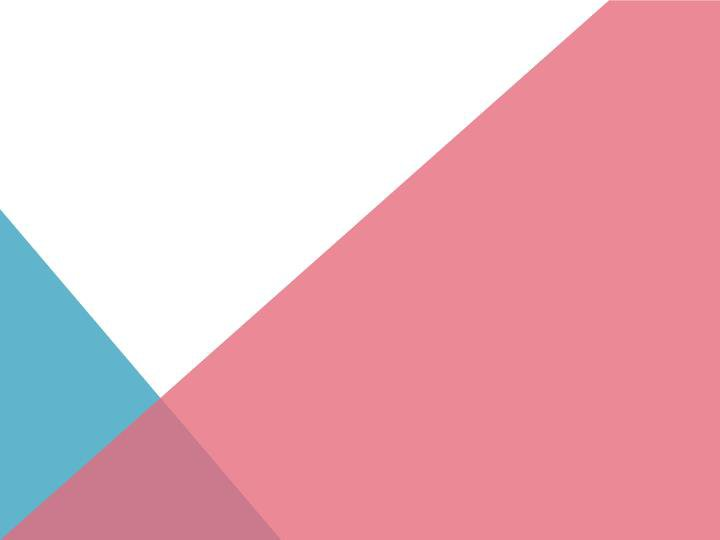 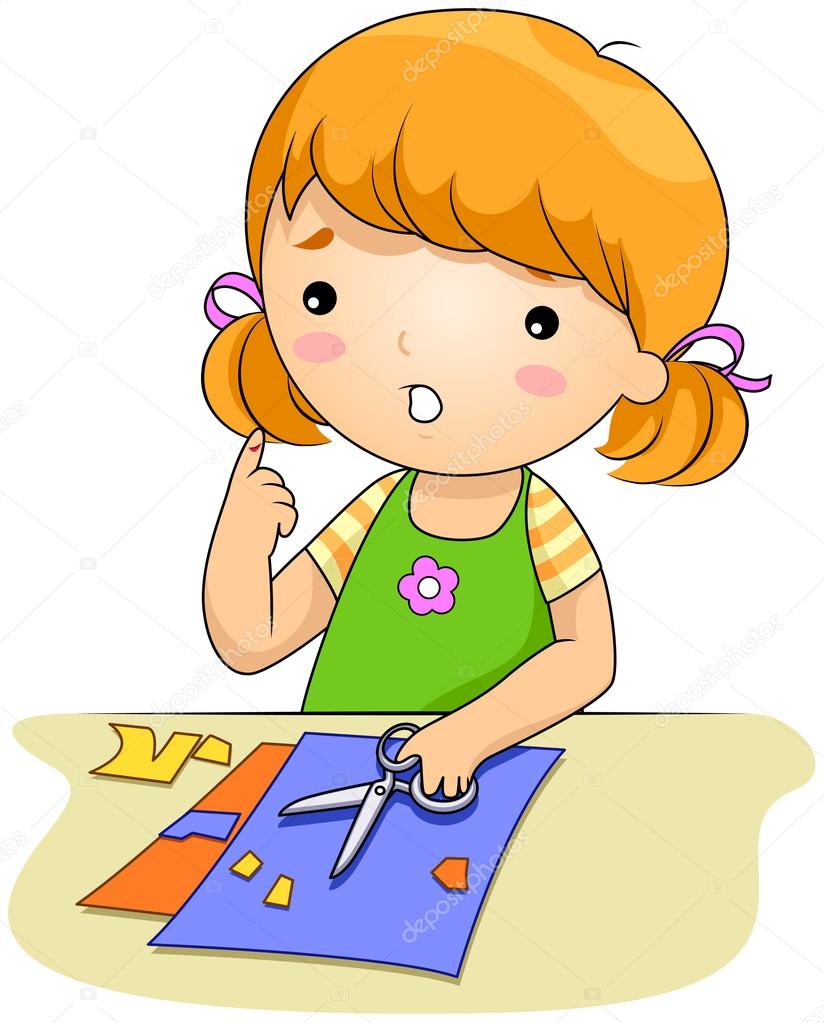 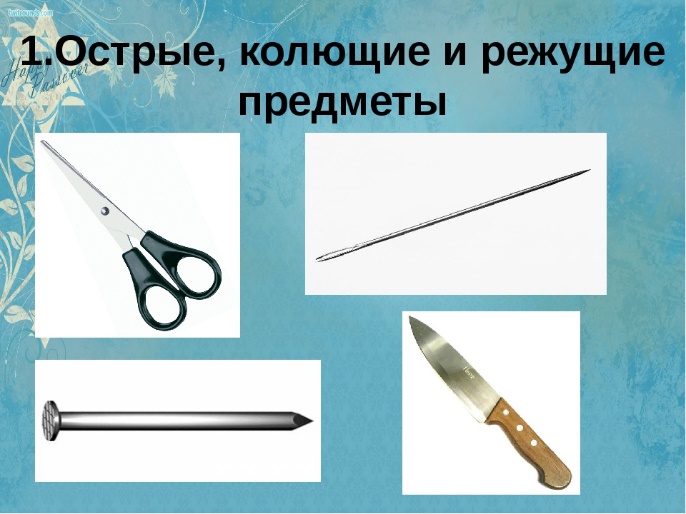 Сделаны из железа,
Умеют стричь и резать…
Когда они встречаются, 
То части разделяются!
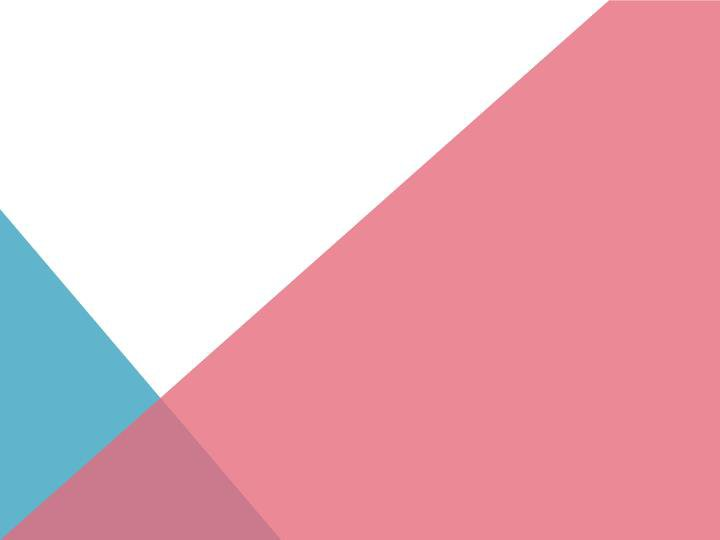 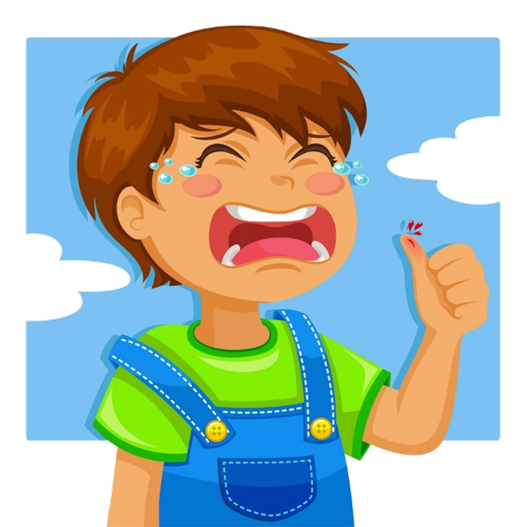 Весь я сделан из железа, 
У меня ни ног… ни рук…
Я по шляпку в доску влезу,
А по мне всё тук да тук!
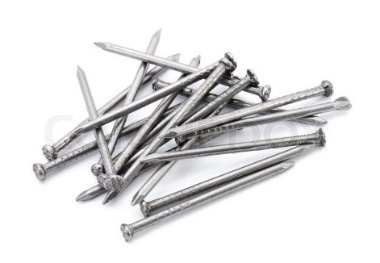 Каждый день в работе
Слесарю нужна.
С винтами и шурупами
Она всегда дружна
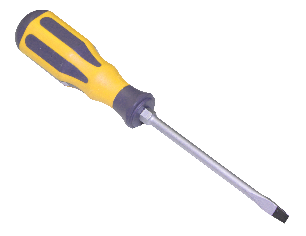 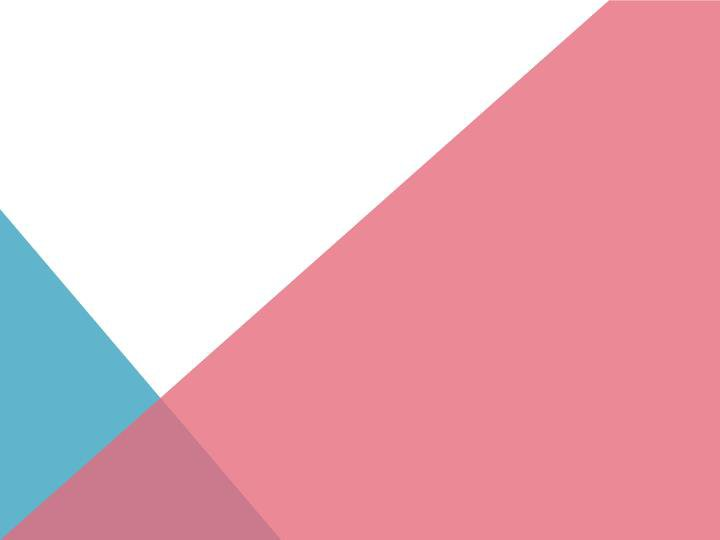 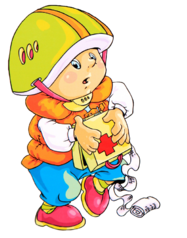 Правила безопасности
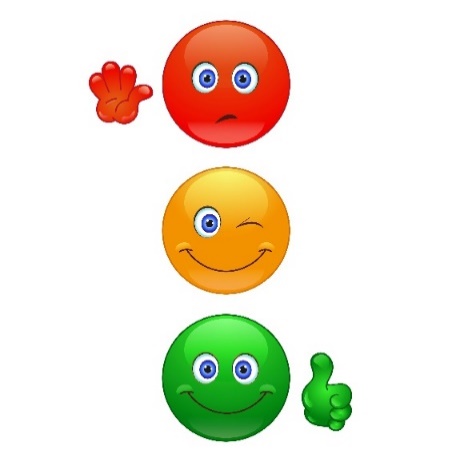 Если кнопки из коробки разлетелись – собери!
Если гвозди под ногами ты увидел – подбери!
Эти острые предметы не бросай ты на полу:
Сам наступишь незаметно – с раной повезут к врачу
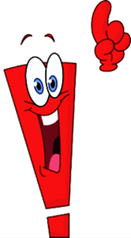 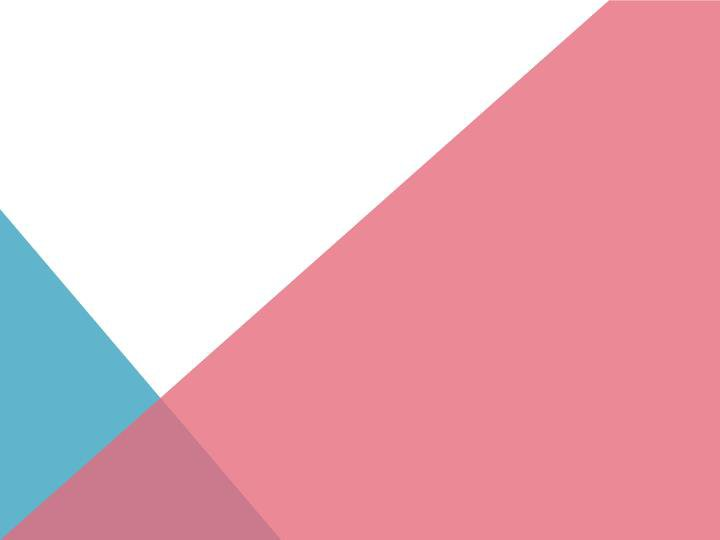 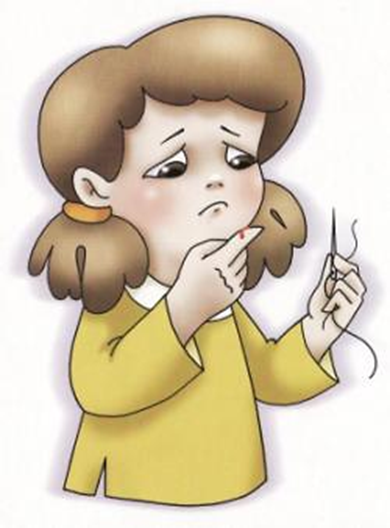 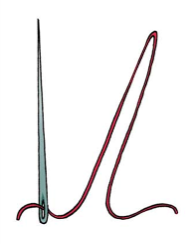 Всех на свете обшивает,
Что сошьёт –не надевает…
Две стройные сестрицы 
В руках у мастерицы. 
Весь день ныряли в петельки… 
И вот он — шарф для Петеньки.
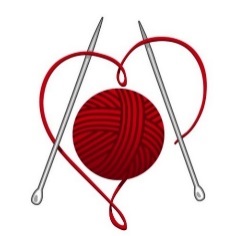 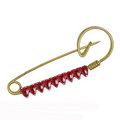 Остра как игла, 
Но шить ею нельзя…
Тонкий короткий гвоздик 
с широкой плоской шляпкой 
для закрепления бумаги 
или ткани…
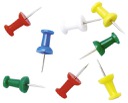 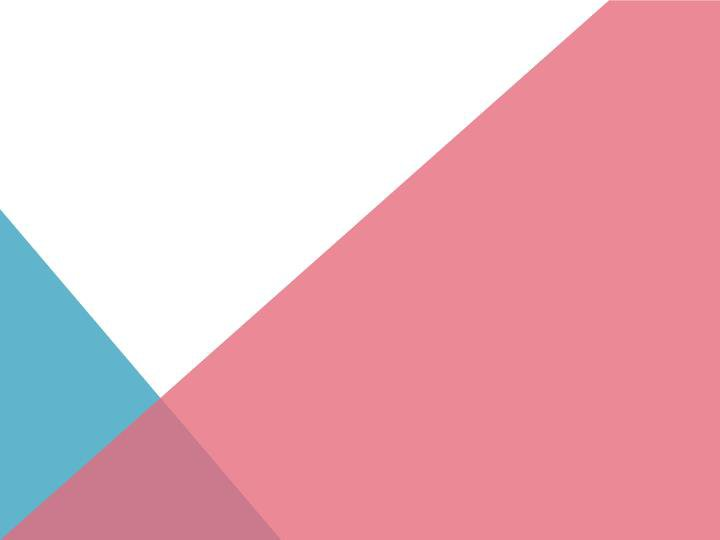 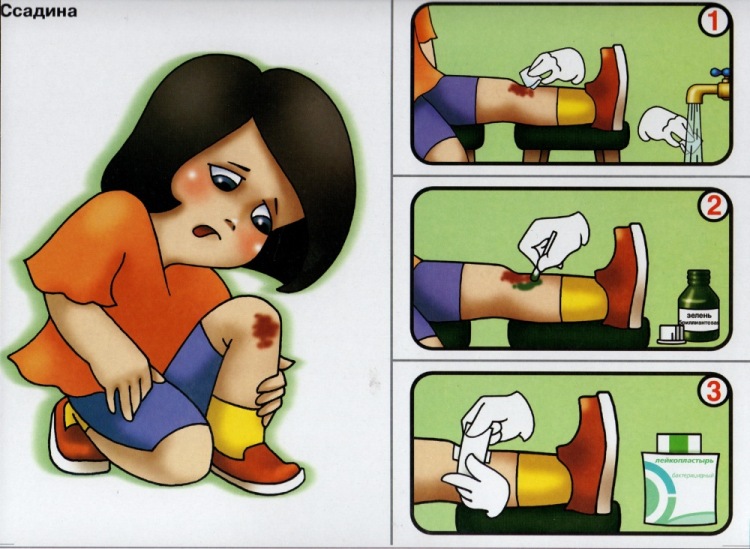 Замечательный дружище;
С деревянною ручищей
Да железный обушок,
Да каленый гребешок…
Он у плотника в почёте,
Каждый день с ним на работе
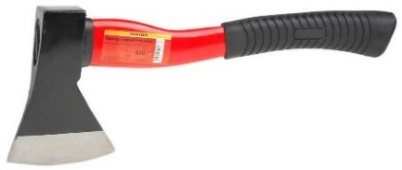 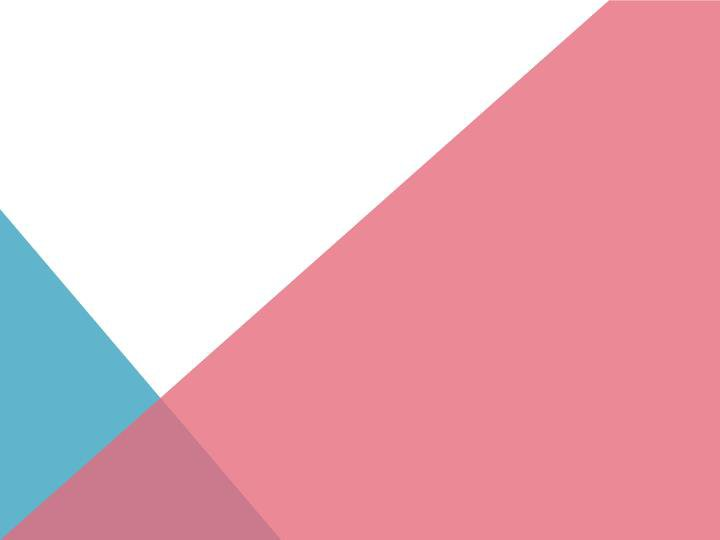 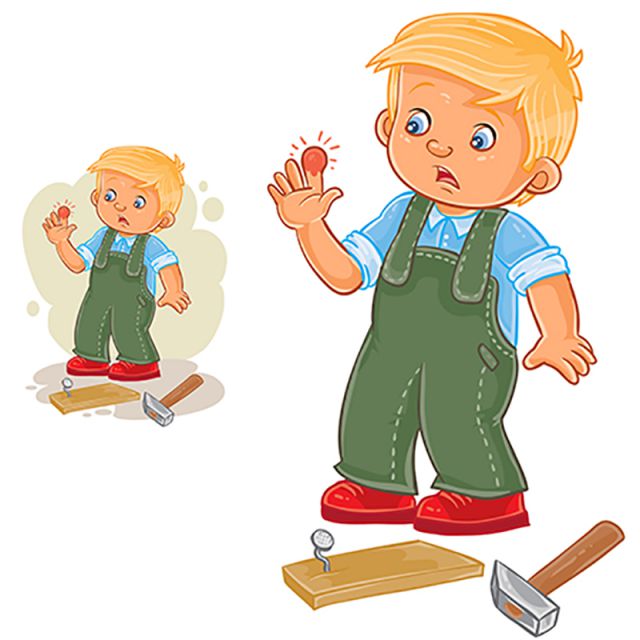 Я у людей всегда в ходу,
Хоть мой характер крут.
Где надо стукнуть – я приду, -
Ведь мой ударный труд!
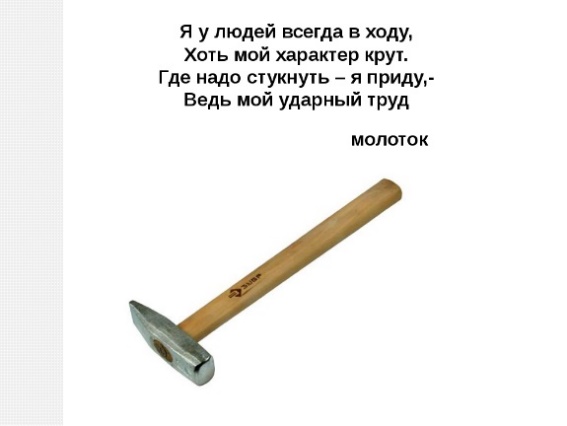 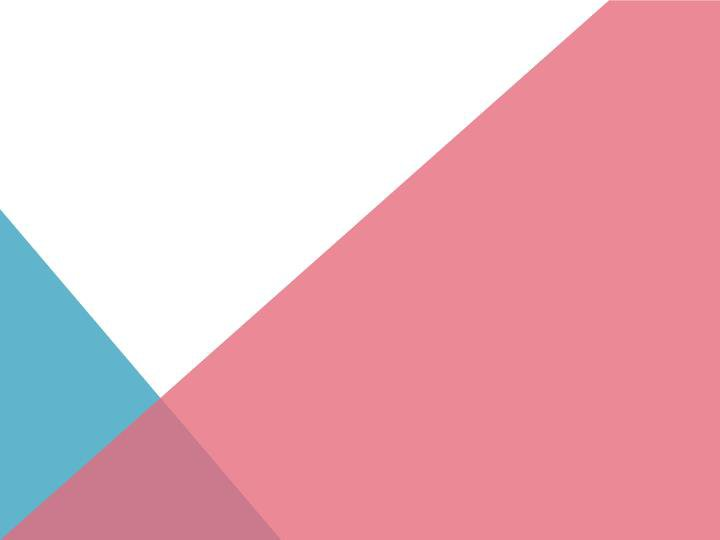 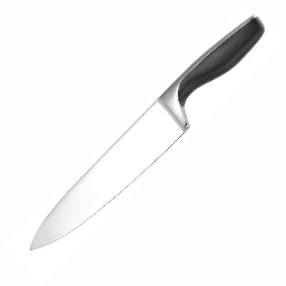 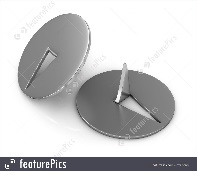 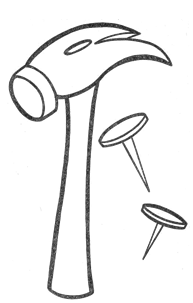 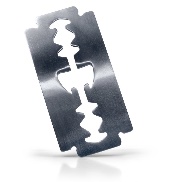 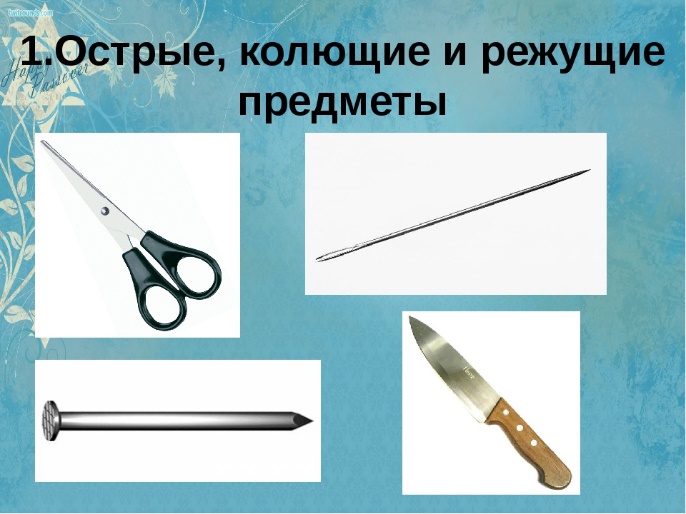 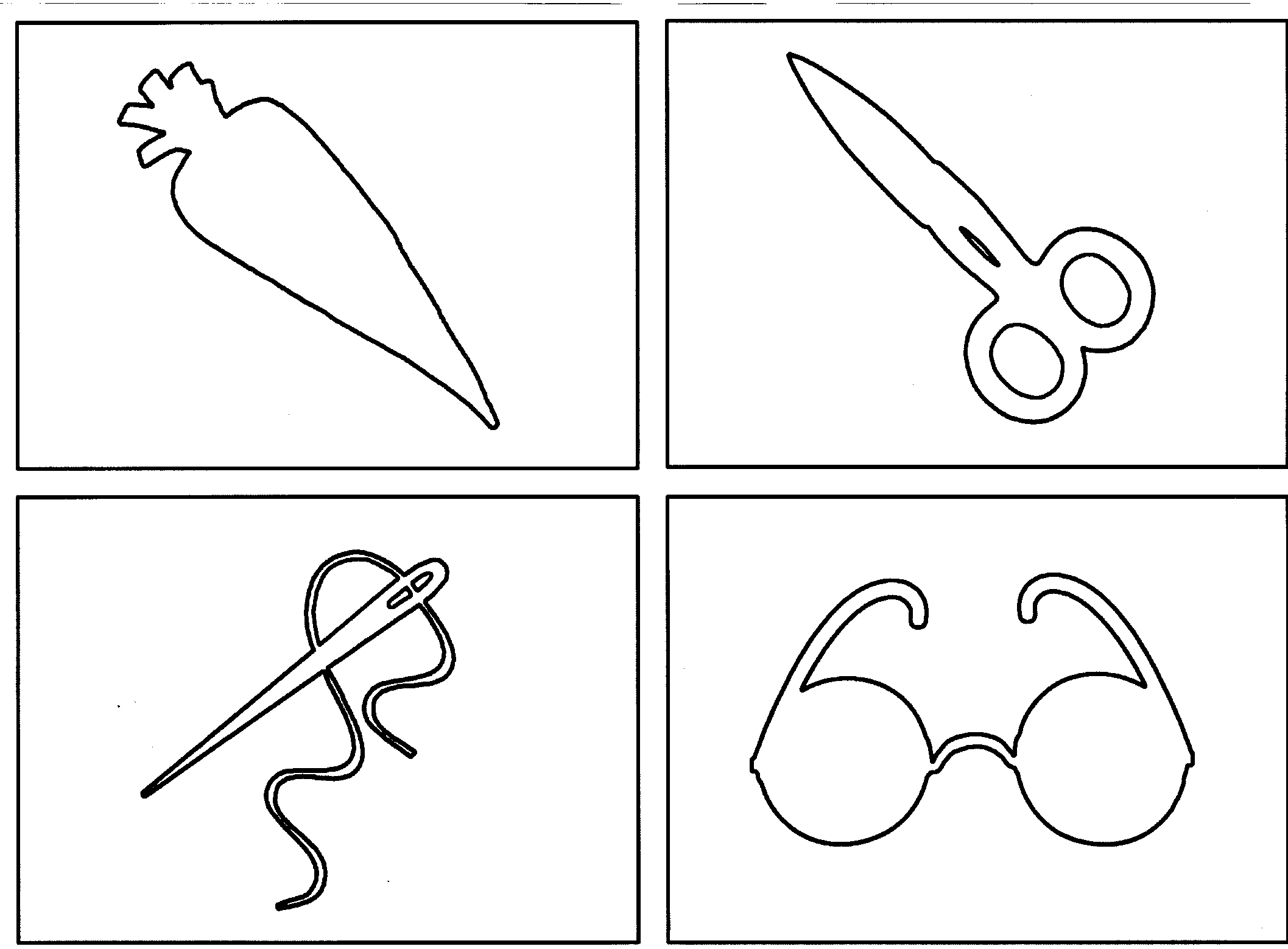 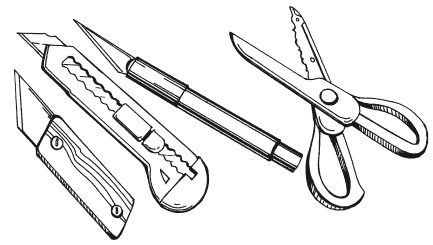 Острые: колющие, режущие
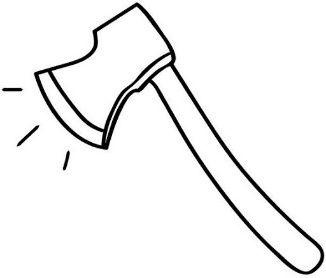 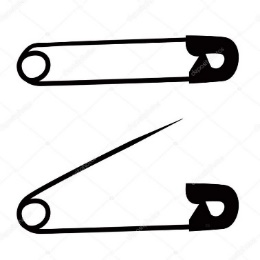 Какие предметы изображены?
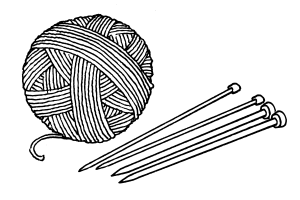 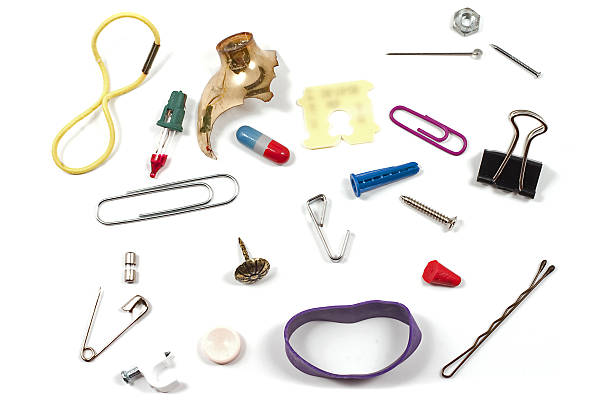 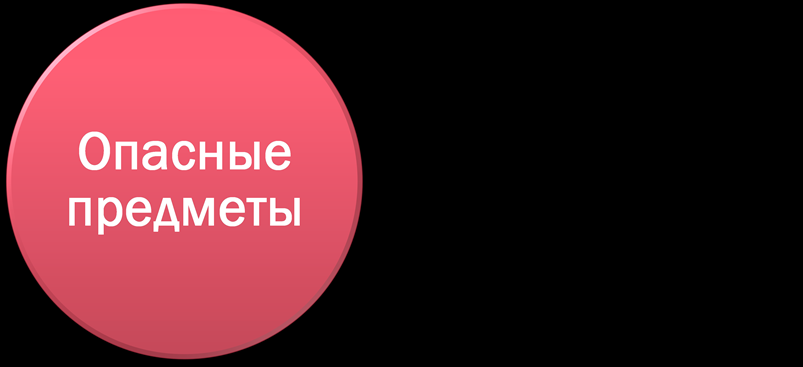 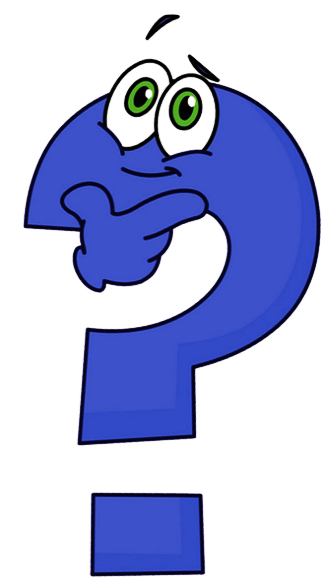